Отчет Уховой И.В.
За 2017-2018 год
29.11.2017 год г. Иваново.
Участник конкурса Мазехин Никита
Тематический стол «Волжская жемчужина»
региональный практико-ориентированный семинар для зам.директоров и учителей технологии
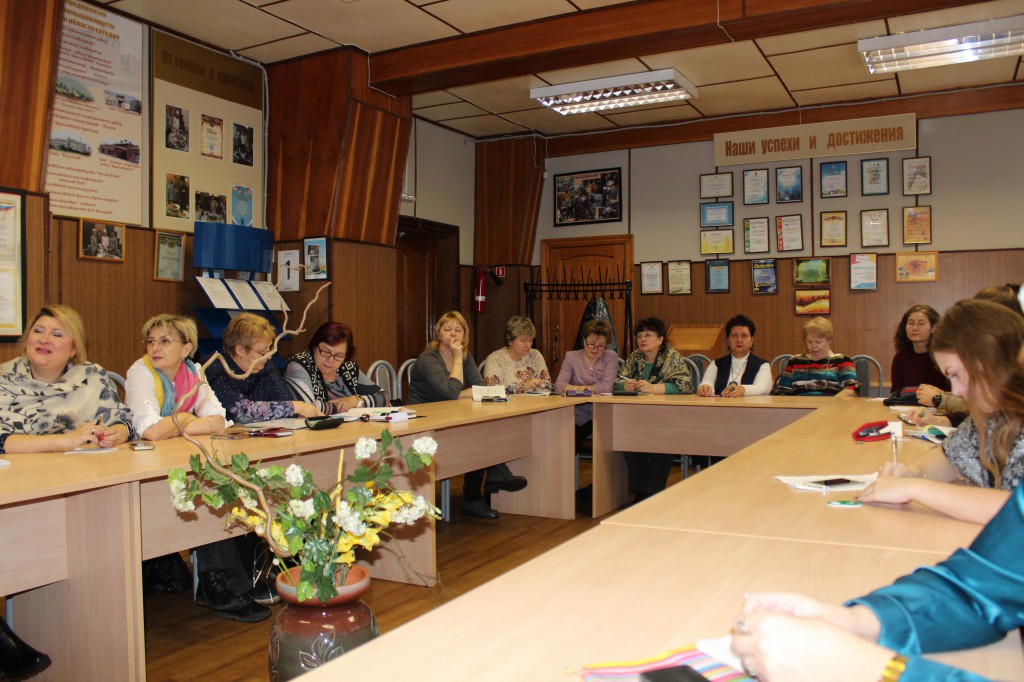 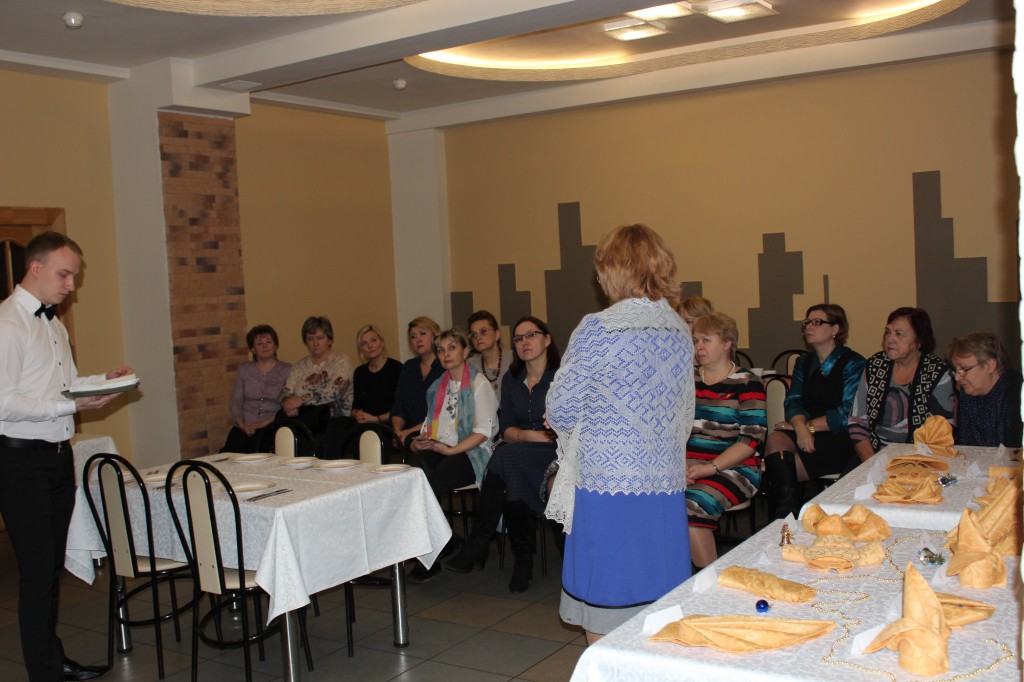 Проведение «Профессиональных проб» для  школьников школ Ленинского р-на  г. Ярославля
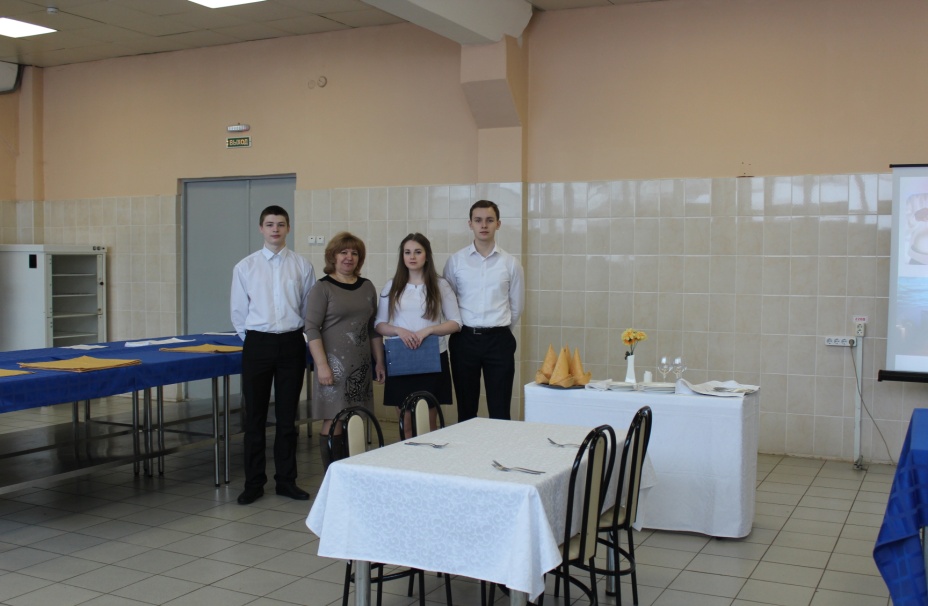 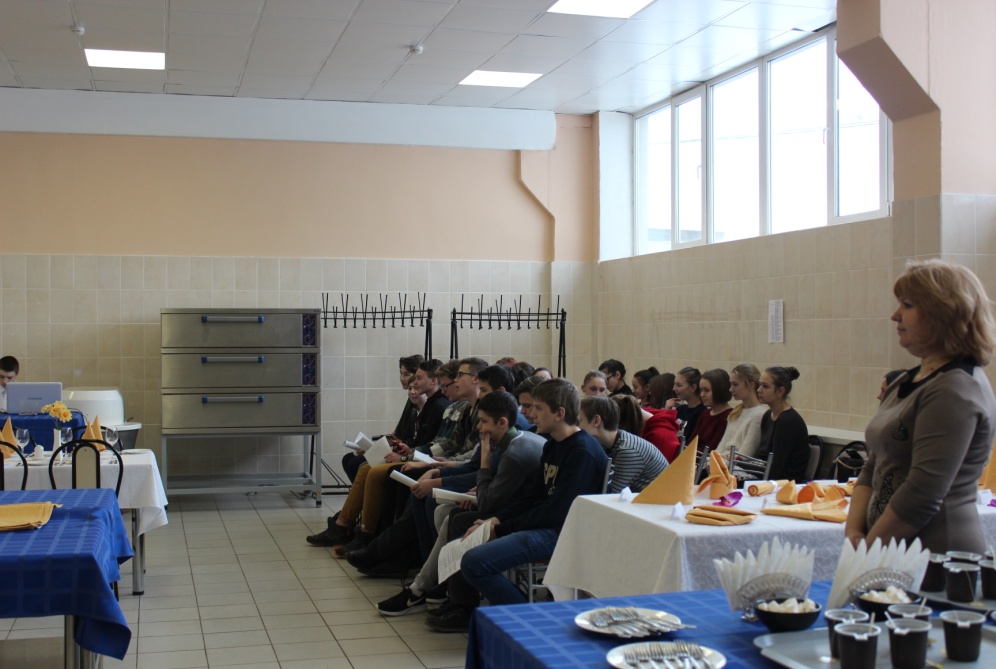 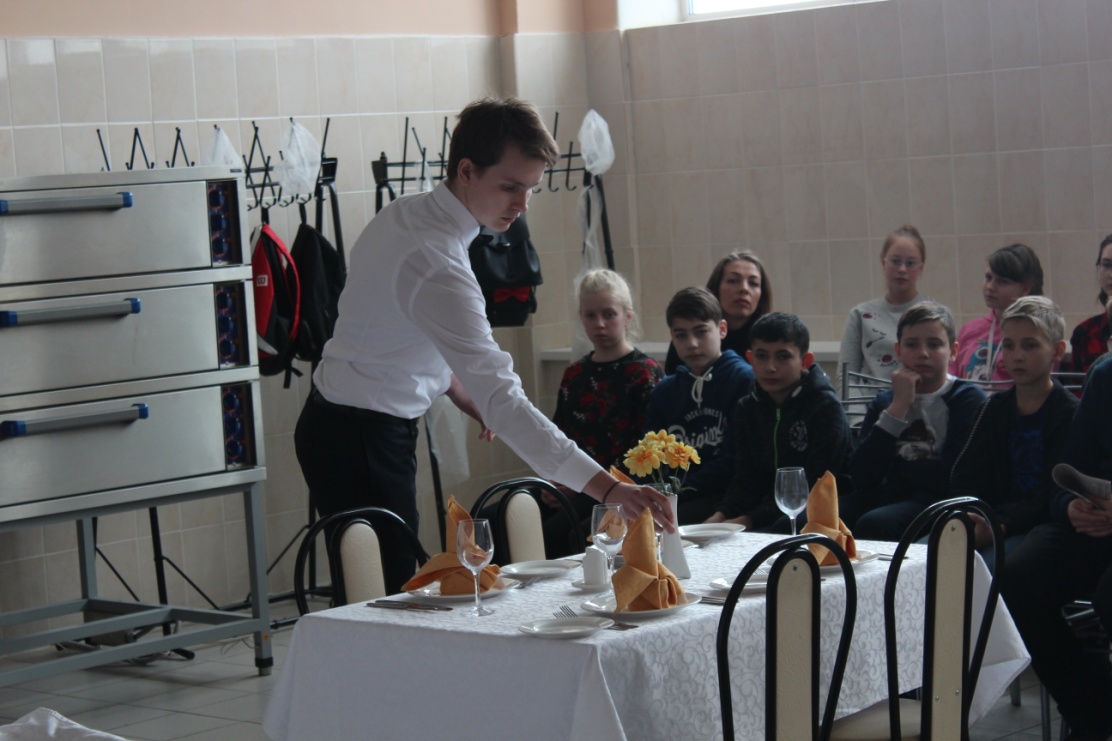 Участие в проекте «Мы свой ДОМ построим сами!»
Участники проекта 30 семей из Мокеевской школы Ярославской области
Тематический детский стол «Гавайская вечеринка»